CYBER PSYCHOLOGY
TOPIC:INTRODUCTION  TO CYBER PSYCHOLOGY
CONTENTS
Introduction
Definition  of Cyber Psychology 
Practical uses of cyber psychology
Cybernetics
 origins of AI (Artificial intelligence )in cybernetics 
Cyberspace  as Psychological space
Psychology  in Cyberspace 
Emerging  field of  research in Cyber  Psychology
Conclusion 
References
INTRODUCTION
Cyber psychology is an emerging field of study focusing on information communication technology  (ICT)and its impact of human  behavior at the individual and societal level. 
                                                      - DR-ANDREW J.CAMPBELL
       Three are 3  societal  areas
Education ,Employment, Health.
 There are different factors that significantly affect  the development  in cyberspace.
WEB 2.O including  blogging,  podcasting, Wikipedia etc....
DEFINITION  OF CYBER PSYCHOLOGY
"Cyber Psychology  is an emerging field of study focusing on information communication technology  (ICT)and it's  impact  on human behavior at the individual and societal level. "
                                         
                                                                         -DR ANDREW J.CAMPBELL
PRACTICAL  USES OF CYBER  PSYCHOLOGY
It's  influenced the majority of basic human behavioral traits within society.
It has Done by making technology to solve the problems  easily. 
3 societal  areas  of impact:
      Eg: Education, Employment, Health
CYBERNETICS
.The  science of communications and automatic control systems in both machines and living things.
         LIMITS OF KNOWING
Science  of observed system
 Subjectivity
  Transition from 'first- order cybernetics ' to second-order cybernetics.
ORIGIN OF ARTIFICIAL  INTELLIGENCE
Ironically  but logically.
Artificial  intelligence  and cybernetics  mainly  search for the machine intelligence.
Cybernetics  started  in the advance  of AI
AI is dominated between  1960 and 1985.
The difficulties  in AI lead  to search the solutions  that enlarged the field of cybernetics.
Orgins of AI (Artificial   intelligence ) in cybernetics:
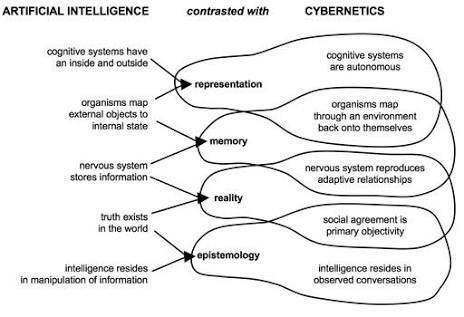 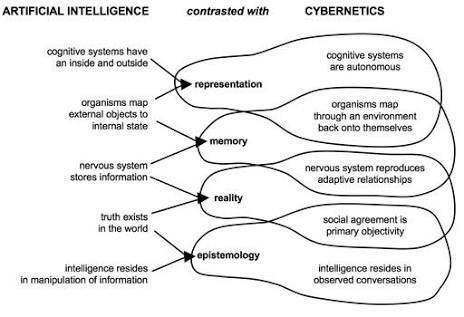 Cybernetics  Today
           
      In 20th  century 
  
   Rediscovering  the influence  of cybernetics on the tradition. 
Needs for rigorous models  of goals.
Interaction  and system limitations for the successful development of complex  products and services.
CYBERSPACE AS PSYCHOLOGICAL SPACE
On the deep Psychological level, people  often experience their computers and cyberspace as an extension  of their minds and personalities- a "space" that reflects their  tastes ,attitudes, and interest. 
In psychoanalytic  terms , cyberspace  may become a type of "transitional space "that is an extension  of the individual's intrapsychic world. 
It may be experienced as an intermediate zone between  self and other that is part self and part other.
The internet  also includes the opportunity to  interact with other people, a collective  shaping of meaning  and purpose elevates cyberspace into social  space that psychologically transcends traditional media.
PSYCHOLOGY  IN CYBERSPACE
This topic that evolved became  as diverse as the discipline of psychology. 
Researchers from all branches of psychology  became interested in cyberspace, including cognitive, social,  educational, organizational, personality, clinical,  and experimental psychologist. 
The boundaries of" privacy "are more complex. 
Geographical  boundaries  are transcended
 "cyberspace "or" internet" is far from being s monolithic entity. Nor static.
it is a multiplicity  of environments all of which  are changing  field.
Psychology  need to be equally  swift and flexible in its methods of research and theoretical framework
CYBER PSYCHOLOGY- AN EMERGING FIELD OF RESEARCH
There are few factors  significantly  affect the development of behavior  in cyberspace , but rapidly  developing, some times revolutionary  technology-  that are impossible  to predict. 
WEB 2.0 including blogging,  podcasting, Wikipedia  etc........is the main functions  of internet. 
Technological innovation  which influences what people are exposed to, has made a significant  change in the use of the internet.
Cyber Psychology  is highly  dynamic.
CONCLUSION
In this seminar we detail learned about Cyber Psychology and its important  in society and also its development.
We also learned  cybernetics, its origins of AI in cybernetics and cybernetics today.
And also we learned  cyberspace  as psychological space ,psychology  in cyberspace and Cyber Psychology -an emerging field of Research.
REFERENCES
Ravindra Thakur.(2011).Cyber psychology.
       Global vision  publishing House. New Delhi.
Suryanarayana,N.V.S.,Himabindu,G.and
     Neelima, V.(2011).Cyber psychology.
  http://www-usr.rider.edu/suler/psycyber/psycyber.html.
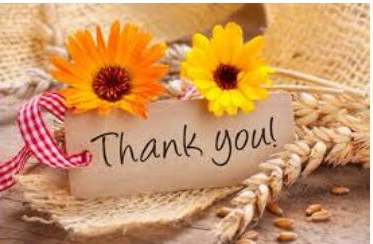